Tópicos Avançados em Tratamento Estatístico de Dados em Ciências Experimentais - PGF5103
1º semestre 
de 2023
Vito R. Vanin
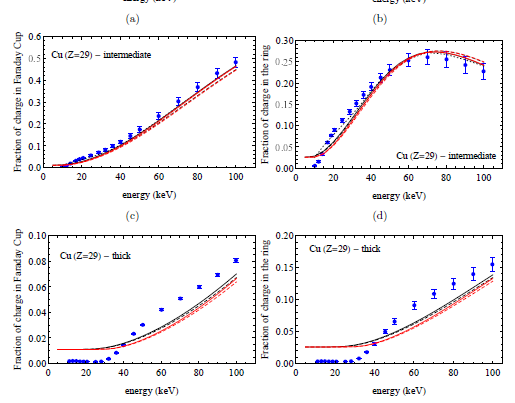 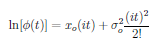 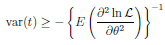 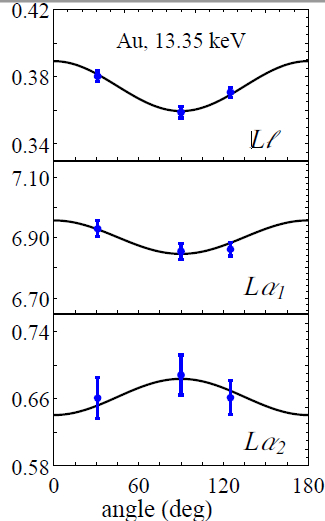 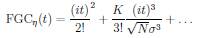 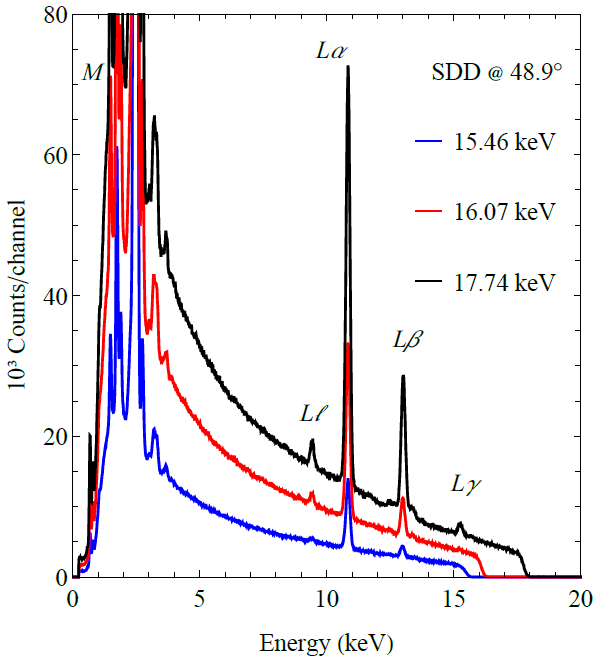 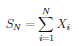 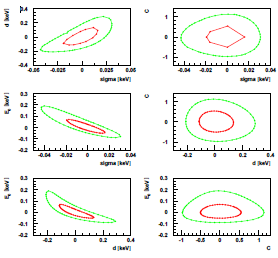 Aula 4 – 24/3: Funções de probabilidade de Poisson e multinomial;
função característica e transformação de variável
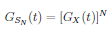 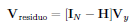 Objetivos
Função de probabilidade de Poisson
Algumas propriedades da Poisson
A f.d.p. Multinormal, muitas variáveis
Estimativa do valor verdadeiro (não-paramétrica)
A função característica
A f.d.p. da média de dados com f.d.p . normal
Transformação de variáveis aleatórias
Atividade:
Verifique, por simulação, que a soma de duas grandezas com f.p. de Poisson é uma Poisson e 
a soma de duas com f.p. Binomial *não* é binomial. Em casa, mostre isso usando as funções características.

Exercício 2.4.

A f.d.p. do volume de uma esfera, quando o raio é distribuído como uma normal. 
Cálculo vs. Simulação, qualidade da aproximação gaussiana.
Urgente: definir o tema do trabalho final e a data do seu 1º seminário!
Grupos de duas pessoas são ideais!
Função de probabilidade de Poisson
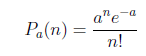 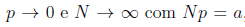 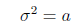 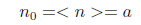 É um exercício de álgebra interessante deduzir esses resultados.
Soma de variáveis aleatórias com f.p. Poisson
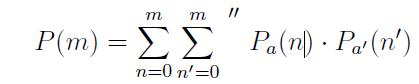 A f.p. multinormal
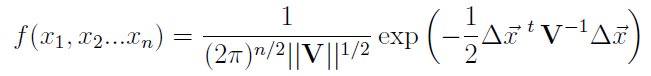 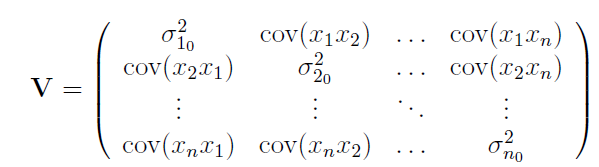 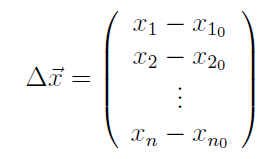 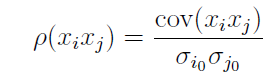 tais que
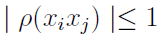 Essa é a f.d.p. dos parâmetros ajustados pelo método dos mínimos quadrados quando o número de dados experimentais é grande OU as f.d.p.s dos dados são normais.
Função Característica
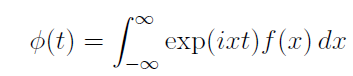 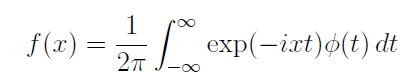 A função característica da f.d.p. normal é
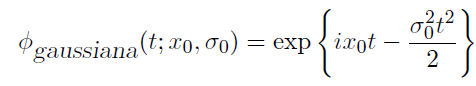 Da função característica calcula-se a Função Geratriz dos Cumulantes (FGC),
que tem um papel importante nas teorias da Probabilidade e da Inferência Estatística.
A f.d.p. da média de dados normais independentes
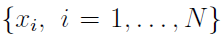 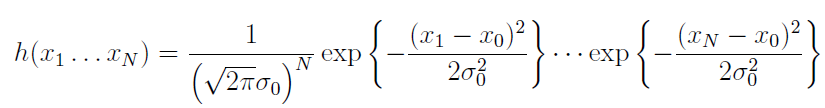 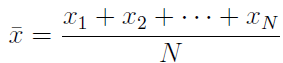 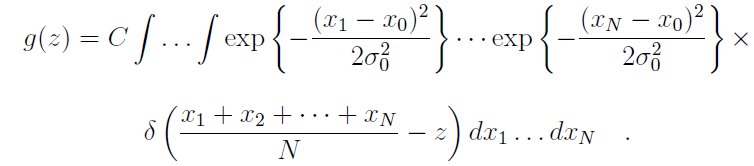 Aplicação da função característica
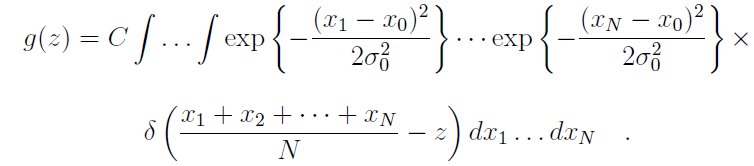 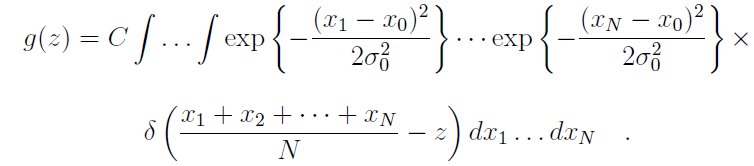 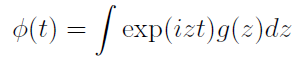 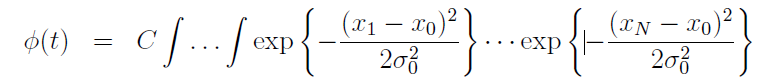 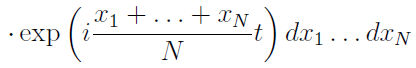 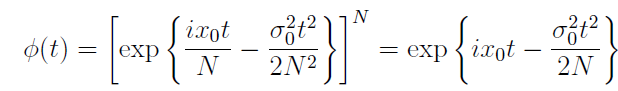 separando as integrais
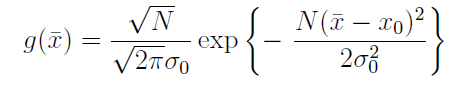 Anti-transformando
Transformação de variável aleatória
x
x+x
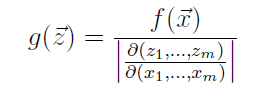 O Jacobiano é o determinante da matriz das derivadas parciais
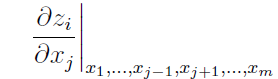 v
v+v
Atividade
Verifique, por simulação, que a soma de duas grandezas com f.p. de Poisson 
é uma Poisson e a soma de duas com f.p. Binomial *não* é binomial. 
Em casa, mostre isso usando as funções características.
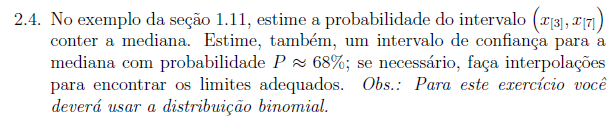 Avisos
Urgente: 
definir o tema do trabalho final e a data do seu 1º seminário!
Grupos de duas pessoas são ideais!